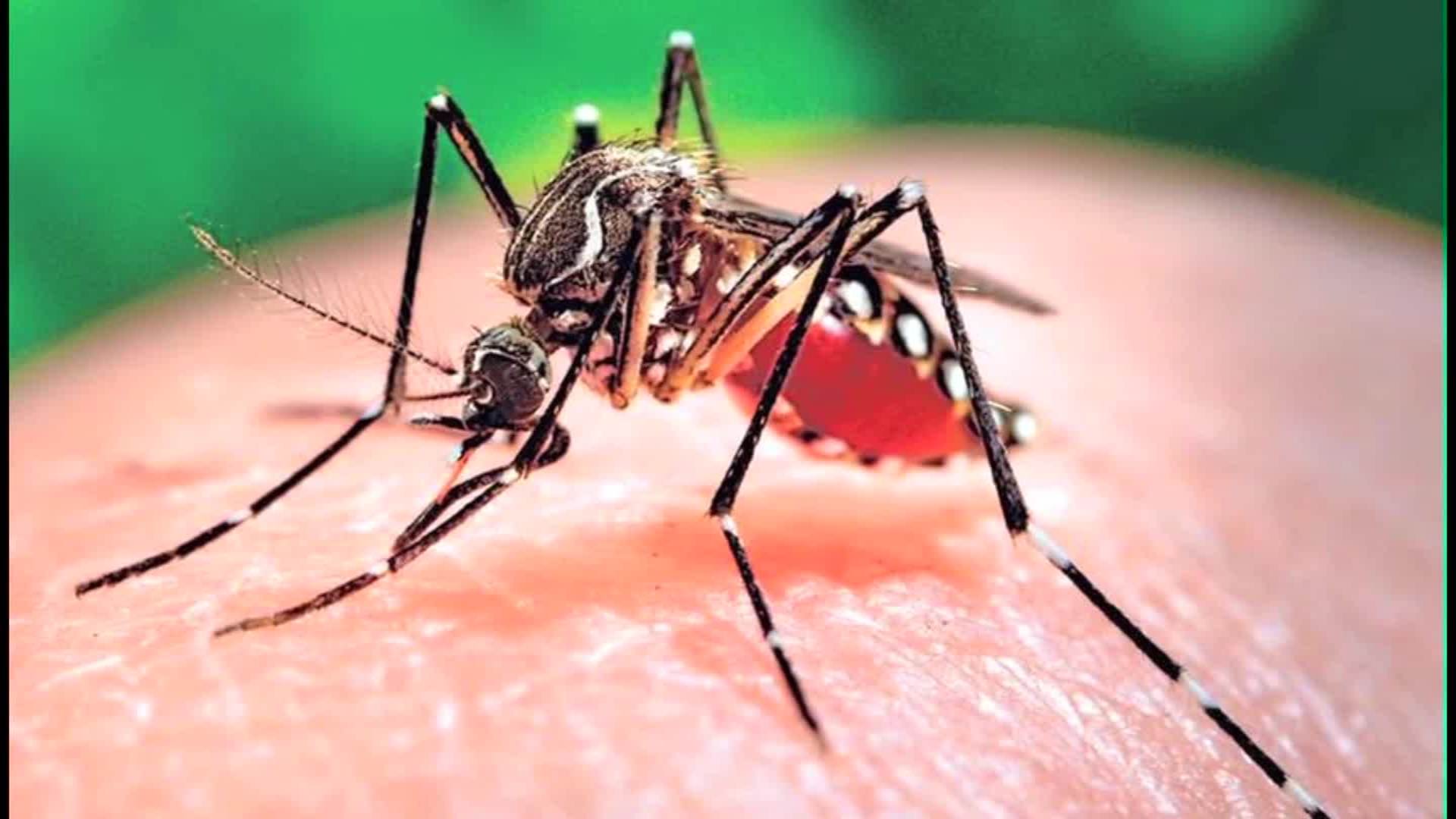 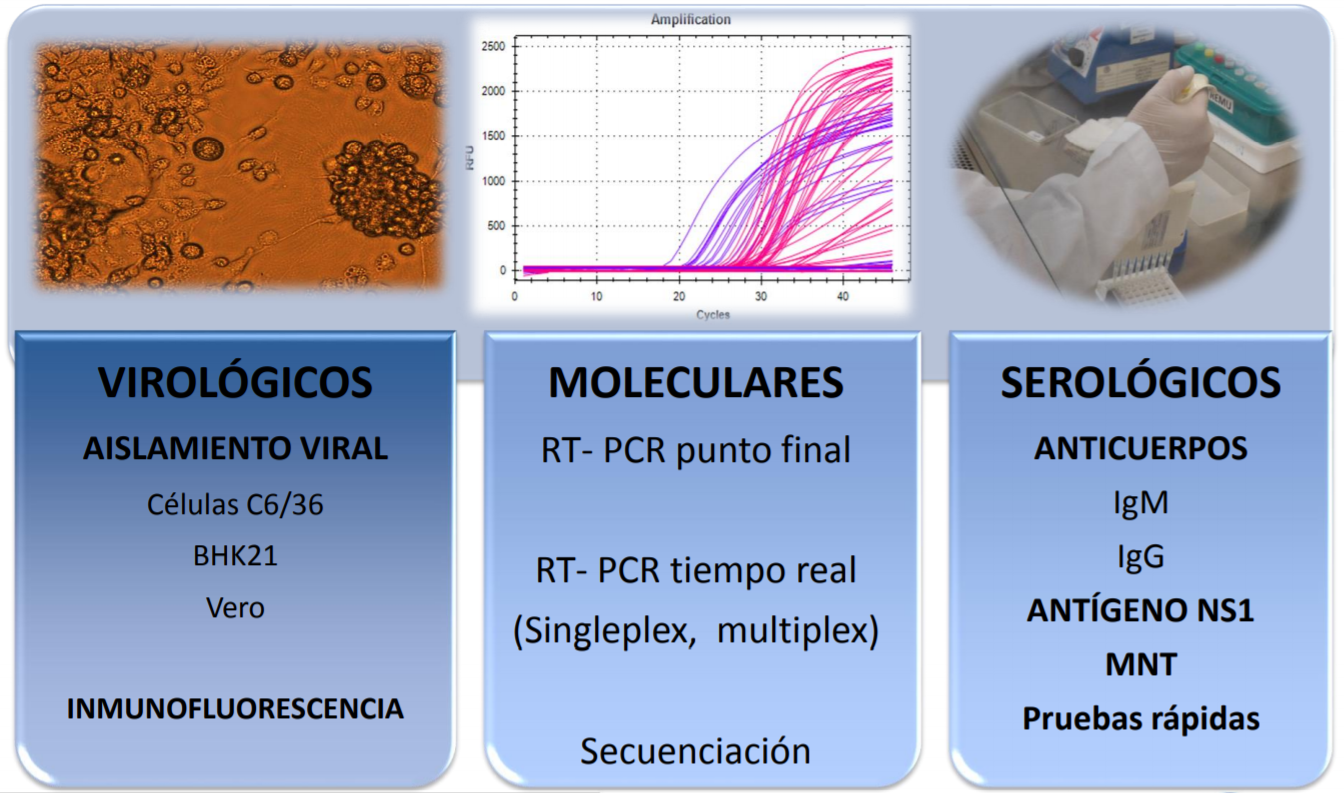 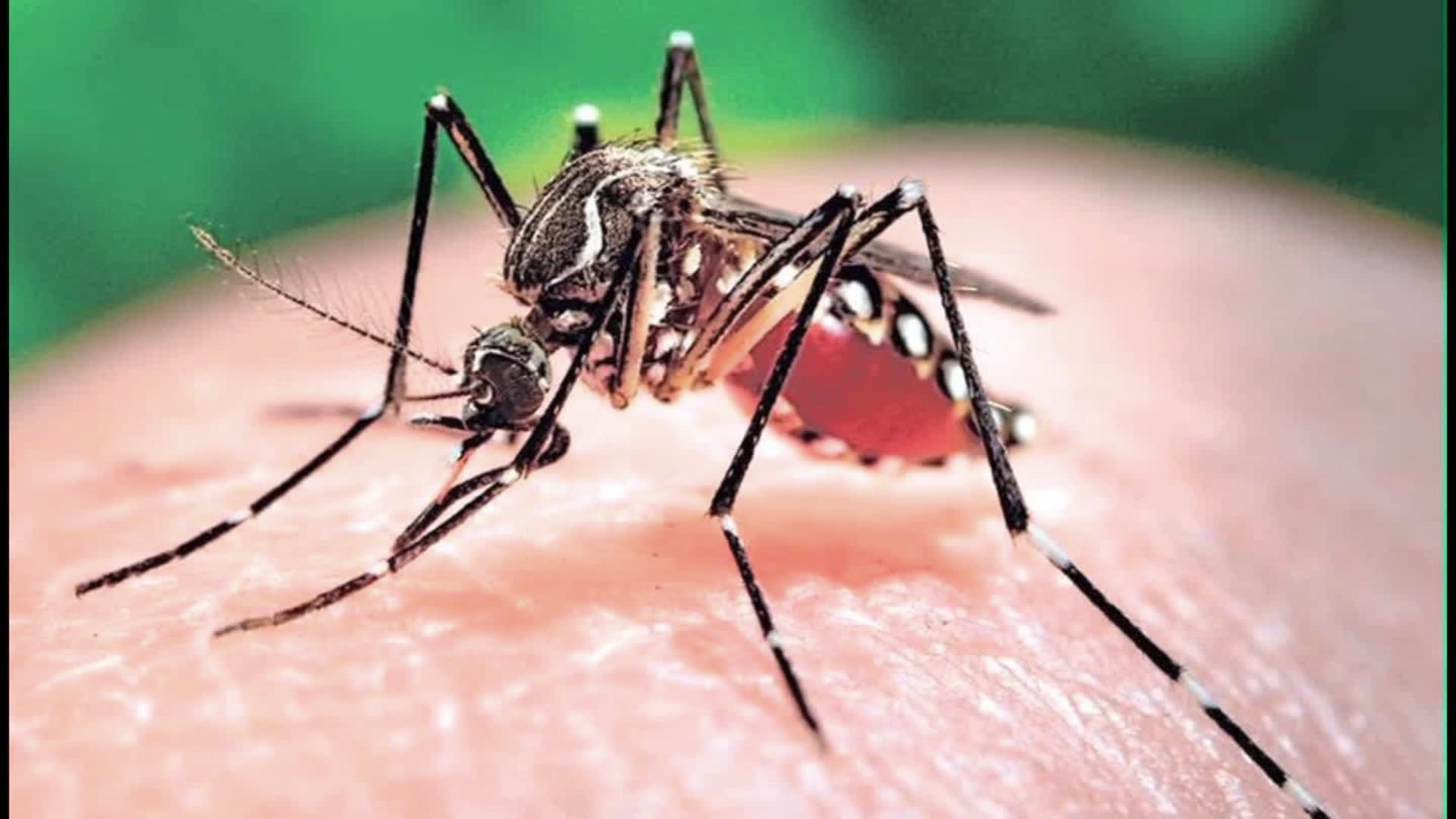 DATOS DE LABORATORIO DENGUE
TROBOCITOPENIA
LEUCOPENIA LINFOCITOSIS
VIROCITOS
TIEMPOS PROLONGADOS DE TP, TTP
HEMOCONCENTRACIÓN
HEMATURIA MICROSCÓPICA
HIPOPROTEINEMIA
HIPERUREMIA
TRANSAMINASAS ELEVADAS
HIPONATREMIA